Operator vs. Data Analyst
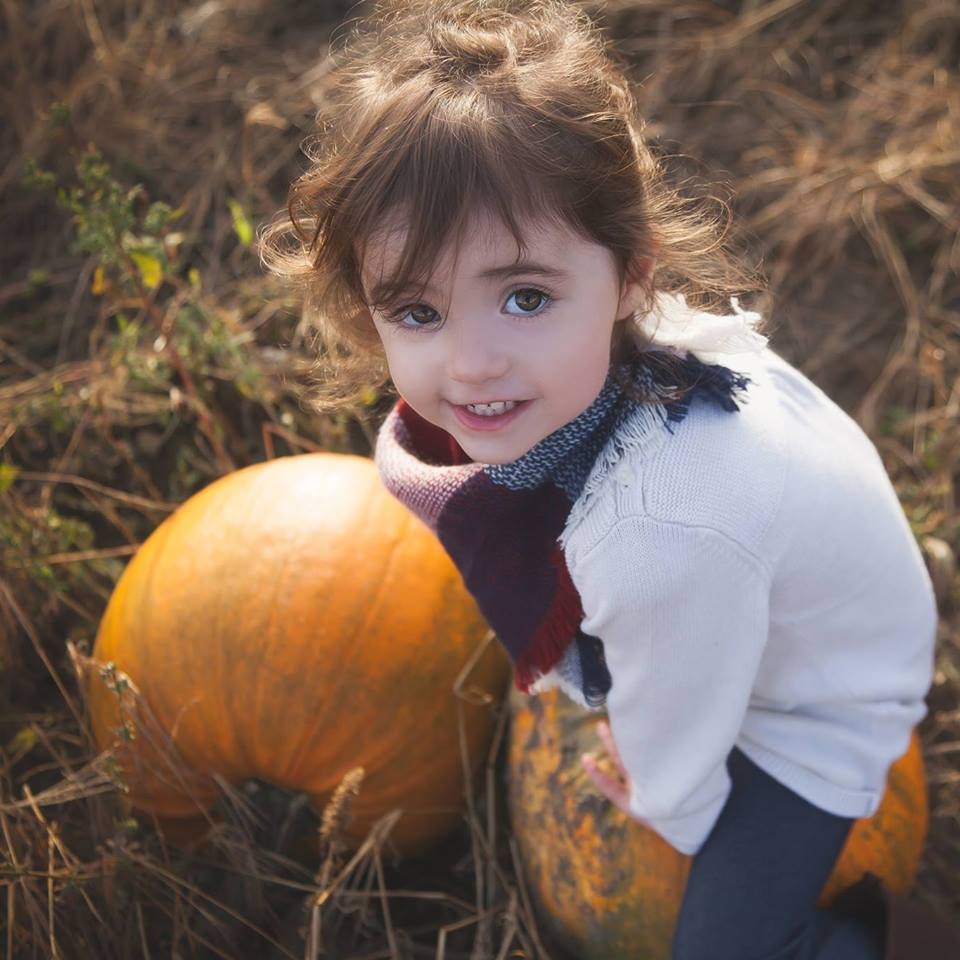 Operator vs. Data Analyst
Why are we here?
1) To reinforce what you do for a living.
2) To revitalize and motivate you.
3) To show you just exactly what is expected.
4) Show you how to get better at what you do.
5) Click a switch in your head that will make you look at what you do in a whole new light.
Operator vs. Data Analyst
Every year we attend trade shows and seminars and witness new advances in technology that “Assist the Operator”
New hardware, software and programming
PLC's, Scada System Upgrades and Computer Programs that further breakdown data to make us more aware of how we do business
But all of this technology does not build on developing our most important asset .... the Operator.
Operator vs. Data Analyst
But that can change.
To make it change I need you to make a commitment to both yourself, your employer and more importantly to all of the people that rely on you for their health and safety.
We need you to focus and concentrate on the task on hand. Pay close attention to your surroundings and put the needed time and effort to not only get by but to improve!
Operator vs. Data Analyst
Get to know your surroundings when things are normal and working properly.
Use your senses to see and record, listen to how things sound normally, how they smell, how they feel and most importantly use your intuition.
Scada Systems and PLC's do not know fear. The hair has never stood up on the back of their neck or get a gut feeling that something was going wrong.
Operator vs. Data Analyst
But how do I change?
Go back to being a kid. Back to a time when you went to your Grandparents house.
Back to a time when you did puzzles, helped bake, read books, asked question after question and learned how to role cigarettes with Grandpa while sitting in a rocking chair.
Challenge yourself to learn more and more each day about what you do and how things work.
Operator vs. Data Analyst
But I think I am doing that now?
No you are not .....because thirty years ago....
I never got up in a restaraunt, walked over to the pay phone and called someone to tell them what I was eating.
I never took out a Poloroid Camera, took a picture of my meal and mailed it to someone.
I never took out a board game at work and started playing it while waiting for process to finish.
Operator vs. Data Analyst
I definitely did not hire twenty actors dressed in Midevel suits to build villages and attack each other. (While paying them to fight on when I was not watching)
And I never exchanged real money for gold coins to help support them in their quest.
We have got caught up in modern technolgy and all of it's glamour.
It took my Grandaughter 2 1/2 year old Miss Elliot to show me that there was still hope.
Operator vs. Data Analyst
This is what we need you to do:
A normal eight hour day after lunch, breaks and clean up periods usually leaves 6 1/2 hours.
Use all of that time to learn everything you can and use the other 17 1/2 hours for you, your family and friends.
The reward is work will become more fun and exciting. With age comes experience. With experience comes peace of mind and pride.
Operator vs. Data Analyst
But what is in it for me?
There was a time in my career while working alone on a shift that a storm rolled in. A series of power blips took out the High Lift Pumps which meant a drop in pressure to the city.
All though I was experienced I could not get them going again. I went from mad to some type of pout mood. I developed the attitude that I didn't care after finally figuring out the issue.
Operator vs. Data Analyst
What did I care if the Industrial Park pressure dropped down, or if someones shower was interrupted. Most people would be asleep.
Around a week later I found myself at the hospital visiting my mother who was battling cancer. As I entered through Emergency I finally saw infants and their parents, elderly and their children, the cleaning staff, the sign for the Operating Room.
Operator vs. Data Analyst
Then I walked down the Cancer Ward and heard the noises and saw the looks of despair.
The next day I drove by a school yard full of Miss Elliot's, then by a Nursing Home, and finally out to the Industrial Park where transport after transport left full of food.
Then I realized that “It was never about me” and it never should have been. That day I learned the most important lesson of my life.
Operator vs. Data Analyst
And that was understanding what I really do for a living and the people that rely on us ..... me and you. Today Elliot and I did our part .....
After today I am pretty sure you will do yours......
Operator vs. Data Analyst
Thank You from us Both!